Tantárgy: Magyar nyelv és irodalom
Tananyag – 

Örsi Ferenc: A Tenkes kapitánya
A Tenkes kapitánya 1963-ban készült, 1964-ben  vetített 13 részes, fekete-fehér magyar televíziós filmsorozat, amelyet Örsi Ferenc forgatókönyve alapján Fejér Tamás rendezett. Zenéjét Vujicsics Tihamér komponálta. Ez volt a Magyar Televízió első és egyik legsikeresebb filmsorozata. A sorozat a magyar televíziózás hajnalán készült, költségvetése igen szűkös volt, ami időnként a jeleneteken is nyomott hagyott.      A film sikerén felbuzdulva Örsi Ferenc azonos címen ifjúsági regény formájában is feldolgozta a történetet, szinte azonnal a forgatókönyv megírása után. Műfaját tekintve történelmi kalandfilmsorozat.
A 13 részes tv-sorozat rövidített változataként egy kétrészes mozifilmet is készítettek belőle, amit 1965. június 10-én mutattak be, később ez jelent meg a Mokép által kiadott VHS kazettán is.
AZ IFJÚSÁGI REGÉNY TARTALMAA SZERZŐ AZONOS CÍMŰ TELEVÍZIÓS FILMJÉBŐL:
1. A vérdíj2. Az embervadászat3. Buga Jakab4. A tőzsér5. A fürdőmester6. A vásár7. Veronika8. A vándordiák9. A puskapor10. A haditerv11. Fogságban12. Nincs kegyelem!
A történet a dicsőséges Rákóczi-szabadságharc idején játszódik Dél-Baranyában. A regényben elénk lépnek valamennyien a tévé nagysikerű filmjéből: Eke Máté,         a „Tenkes kapitánya”, Siklósi bácsi, Veronika, aztán           a mafla Eberstein báró és butácska felesége.                    És végigkísérhetjük az izgalmas és vidám kalandokat, amelyek mindegyike arról szól, hogyan támad fel Eke Máté vezetésével a Siklós környéki szegény nép a vár császári parancsnoka ellen, és hogyan keseríti meg minden napját, amíg Béri Balogh Ádám felmentő kuruc serege meg nem érkezik…          
 Örsi Ferenc ifjúsági regényében jelenetről jelenetre nyomon követte filmjét: semmi sem maradt el ebből az országos hírre kapott több külföldi televízióban is vetített, mesei ihletésű érdekes történetéből.
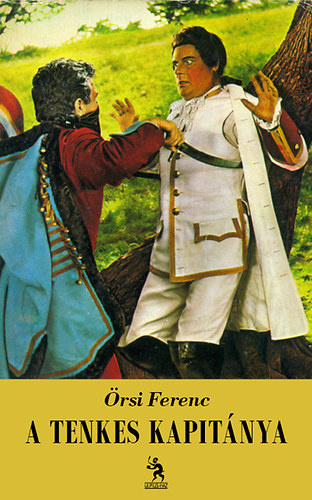 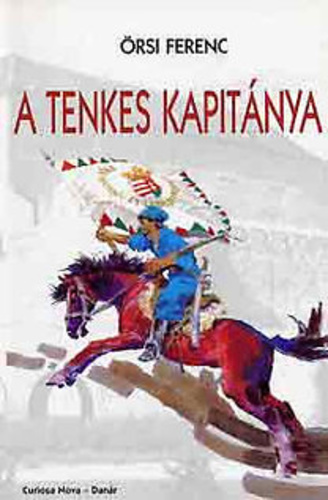 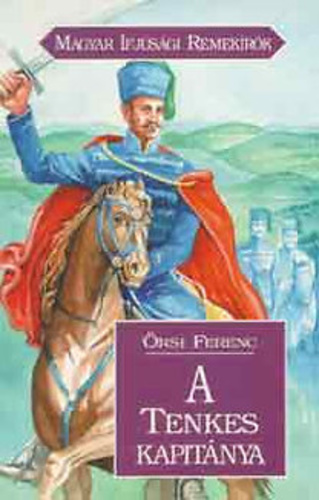 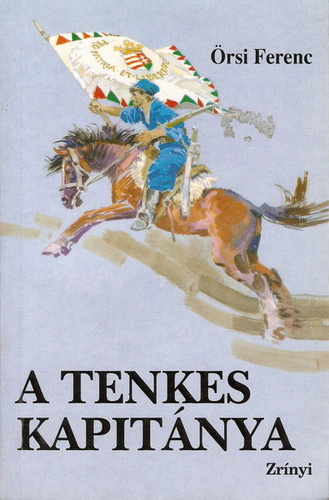 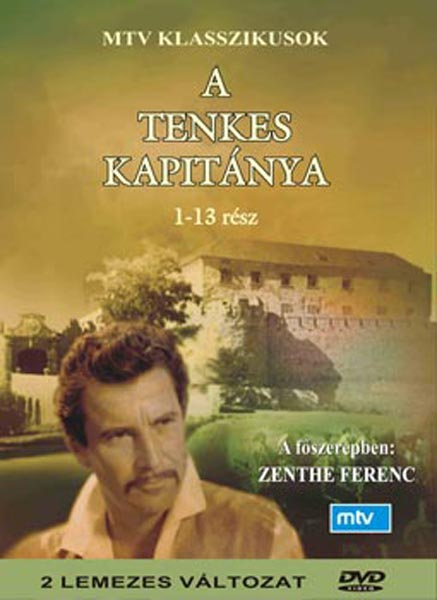 A film forgatási helyszíne:           a Siklósi vár
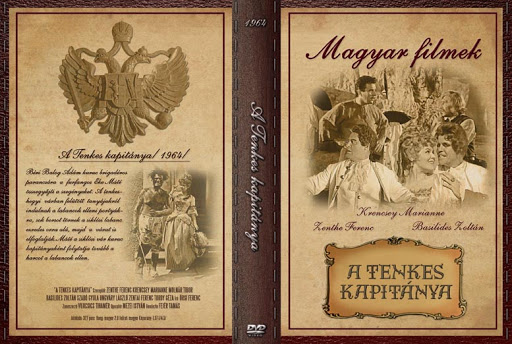 Tenkes kapitánya panoptikum
1. rész: A vérdíj
A bécsi haditanács Eberstein ezredest nevezi ki a Dél-Dunántúlon harcoló osztrák csapatok élére. A feladat: a siklósi vár körül fegyverben álló kuruc csapatok szétverése és vezérük Béri Balogh Ádám brigadéros elfogása. A fejére kitűzött vérdíj kerek 100 arany. Az ezredes biztos a dolgában, hiszen nagyobbára parasztokból verbuvált csapatokkal kerül szembe. Nem számol azonban a Tenkes kapitányával, Eke Mátéval...
2. rész: Az embervadászat
A siklósi vár melletti falucskában ápolja betegét, Eke Máté kapitányt az öreg Siklósi bácsi. Üzenetet várnak Béri Balogh Ádám brigadéros táborából, de a postagalamb késik. Még nem tudják, hogy a vár bástyáján - mesterlövészet közben - Eberstein ezredes véletlenül lelőtte az üzenet közvetítőjét, a levelet is megtalálták, s már meg is indult a hajsza a sebesült kuruc kapitány után...
3. rész: Buga Jakab
Eberstein ezredes rekvirálási parancsot ad ki. A labancok - Bruckenbacker kapitány vezetésével - rajtaütésszerűen csapnak le a Siklós-környéki parasztokra. mielőtt azok elhajthatnák a jószágot, eldughatnák a gabonát. A labanc-kapitány rekvirálás közben találkozik először Buga Jakabbal, a fiatal paraszttal, aki szembeszáll vele, s miután megleckéztette, elmenekül. Könyörtelen hajsza kezdődik a jószág, a gabona, de legfőképp Buga Jakab után...
4. rész: A tőzsér
A parasztoktól rekvirált marhákat             az ezredes a siklósi vár külső udvarába terelteti. A jószág nélkül maradt parasztok Eke Mátéhoz fordulnak segítségért. A kapitány vállalkozik             a nehéz feladatra: megkísérli visszaszerezni az állatokat jogos tulajdonosaiknak. Az ezredes, hogy eladhassa a jószágot, "kótya-vetyét" hirdet, mire Eke Máté rác kereskedőnek, tőzsérnek öltözve megy be a várba...
5. rész: A fürdőmester
Eke Máté lekíséri a köszvényével kínlódó Siklósi bácsit a Tenkes-hegy lábánál előtörő gyógyforráshoz. A kúrát váratlan esemény zavarja meg: néhány katonája kíséretében a forráshoz lovagol Eberstein ezredes, hogy megtiltsa a parasztok fürdőzését és a gyógyvíz hordásáért megadóztassa őket. Eke Máté már nem menekülhet, így kénytelen tudós fürdőmesterként tanácsokat osztogatni a parasztoknak. Az ezredes - mivel feleségét is reumás betegség...
6. rész: A vásár
Az ezredes pénzzavarában Dudva György kocsmároshoz fordul segítségért. Amint lejár a kölcsön határideje nem tus mással fizetni, mint emberrel: Veronikával. Az ezredesné szolgálólánya árva, Eberstein jobbágya, így semmi akadálya a házasságnak. ki is tűzik az esküvő időpontját a siklósi vásár napjára. Aznap reggel Eke Máté felkerekedik, remélve: találkozhat szerelmével, Veronikával a vásár forgatagában.             Az esküvőről még semmit sem tud...
7. rész: A vándordiák
Vándordiák érkezik a siklósi vár alá. Málhája nincs, csak két hangszere: furulyája és trombitája. A furulyán magyar, a trombitán német dallamot muzsikál. Dudva György felfigyel               a különös viselkedésű legényre és jelenti a várban: talán ő az a kuruc táborból érkező futár, akinek jöttét az osztrák kémek előre jelezték...
8. rész: Veronika
A kocsmáros nyomára akar jutni               a vásárról megszöktetett Veronika búvóhelyének, ezért megbízza egyik emberét: a föld alól is kerítse elő a lányt. A kutatás eredményesen végződik...
9. rész: A puskapor
A labancok puskaporért indulnak az eszéki várba. Csak egy szekér megy néhány kísérővel, hogy feltűnést ne keltsen az erdőben megbúvó kurucok között. Útközben a szekér tengelye eltörik, a kísérők kénytelenek betérni Viktor mester bognárműhelyébe. Uticéljukat itt kihallgatja a vándordiák. Hogyan szerezhetnék meg az értékes rakományt? - töpreng a Tenkes kapitánya...
10. rész: A haditerv
A bécsi Haditanácstól magasrangú katonatiszt, egy tábornok érkezik a siklósi várba. Fogadtatása feltűnő - a labancok mindenütt megkettőzik az őrséget.           A Tenkes kapitánya az éjszaka leple alatt belopódzik a várba...
11. rész: Fogságban
A haditerv ellopása kínos helyzet elé állította az ezredest. A tábornok folytatja a szemlét, sorra felkeresi a környező erődítéseket, búcsúzáskor azonban kiadja a parancsot: szerezzék vissza           a haditervet és fogják el a Tenkes kapitányát...
12. rész: Nincs kegyelem
Hiába vallatják a siklósi vár foglyát, nem jutnak a kurucok nyomára. Buga Jakabék egy öreg kútásó segítségével megtalálják a várba vezető titkos alagutat, ez azonban beomlik a kis csoport mögött. Így a szabadulás egyetlen útja számukra csak a váron keresztül vezethet...
13. rész: Csattan az ostor
A Tenkes kapitánya kalandjainak végére érkezett a filmsorozat. A Tenkes-hegy oldalán a kurucok sikert aratva elfoglalják a várat, gyógyultan visszatér Béri Balogh Ádám brigadéros is.                A siklósi vár homlokzatára visszakerül a zászló...
Érdekességek a filmből:
A film egyik leghíresebb jelenete, amikor a főhős a szájával felemel és kiiszik egy poharat úgy, hogy közben a hozzákötözött, hatalmas faszéket is felemeli. 

A labanc katonák nevei több esetben az őket alakító színészek neveinek tréfás németesítései (Pl. Horkay János/Horkmayer, Kibédi Ervin/Erwiner, Petrik József/Ritpek, stb.)

A film megkerüli azt a problémát, hogy az osztrák katonák németül, a magyar parasztok magyarul beszélnek, a filmben jól megértik egymást magyarul, és nincs utalás a használt nyelvre.

A fürdős résznél, amikor a főhős a parancsnok arcába iszapot dob, akkor ott valójában csokoládépudinggal dobja meg.    A jelenetet többször újra kellett venni, mert Ungváry László (az Eckbertet alakító színész) nem tudta megállni, hogy bele ne egyen a finomságba, ami feléje repül.
Az ifjúsági sorozat megtekinthető az alábbi linken:
https://archivum.mtva.hu/m3/open?series=QSBUZW5rZXMga2FwaXTDoW55YQ==&fbclid=IwAR29hyqbhNq1zFJBLHcbrIkPV36HBst--15q_l4MbgE7IvWPwi5QKtSpjOM

Jó szórakozást!